Avocados
Matt Rohrman
US Imports of Avocados
19% of global consumption
Growing demand
89% of avocado imports come from Mexico
$2.6 billion worth of avocado imports (2017)
About 2.3 billion pounds
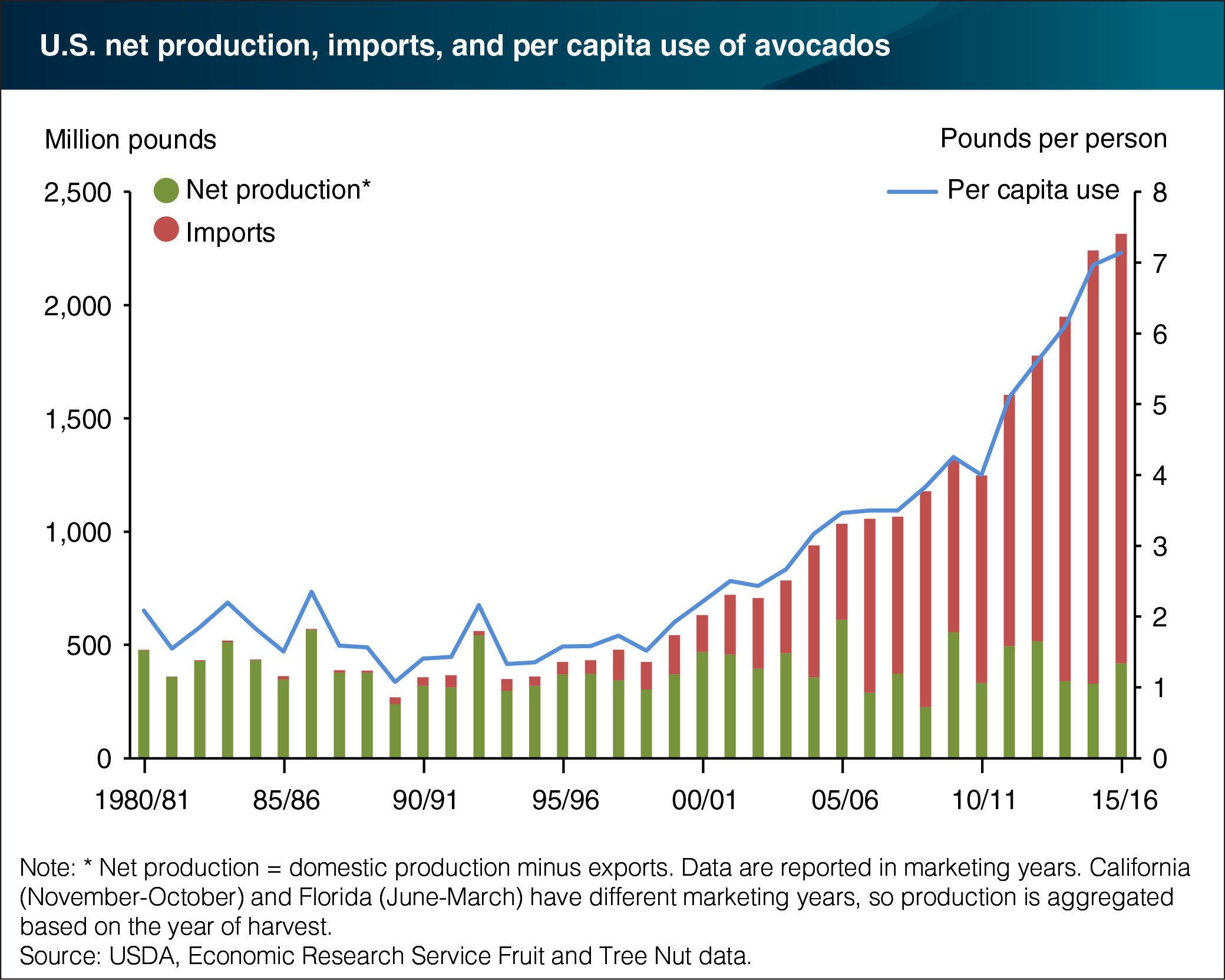 Production Process
Mix between Criollo and Patron plant = Haas avocado
3-5 years
Up to 750 pounds/year
Pick fruits with a pole, avoids bruising
Quality check technology
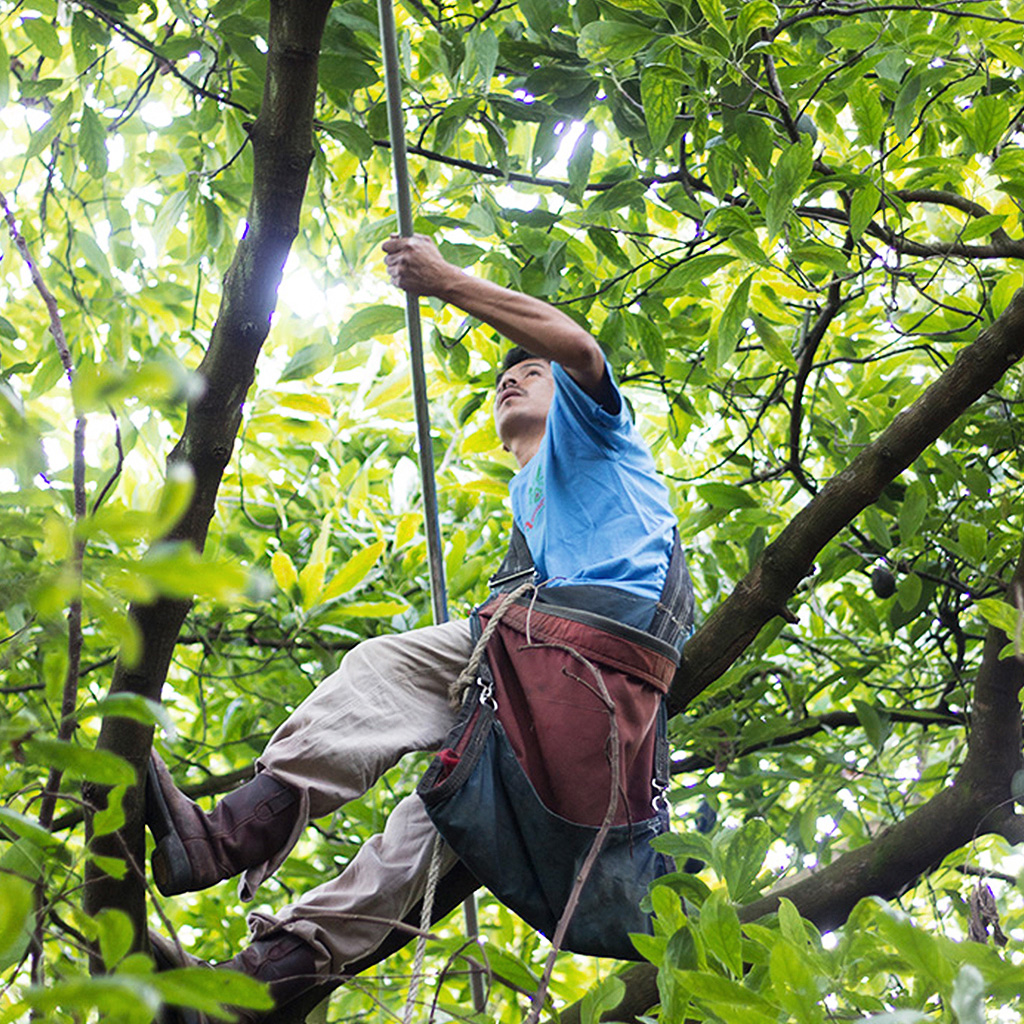 Transportation Across the US Border
Various protocols/regulations to cross into the US
Insect proof containers
Orchard Certification
Trace back labeling
Port of arrival inspection
Sanitation
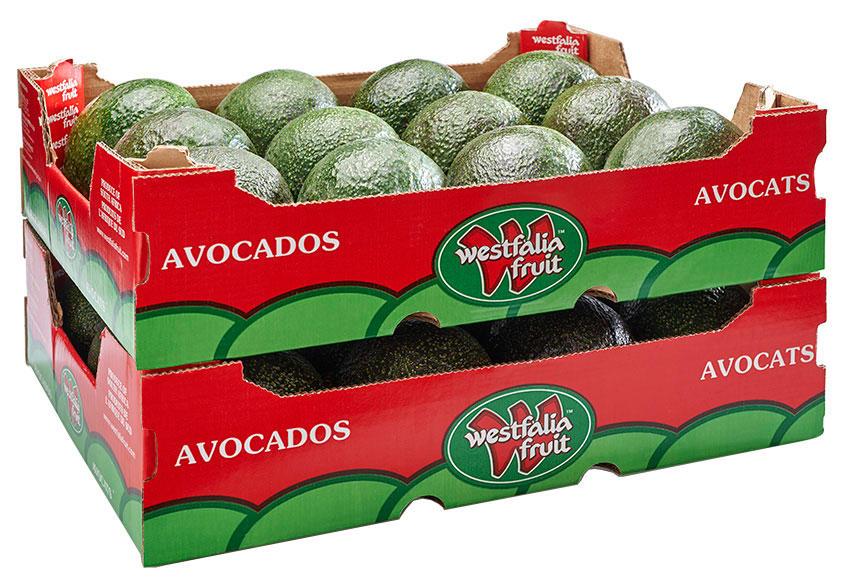 Environmental Impact
Growing demand, high profit commodity in Mexico
Deforestation
Avocado trees require a huge amount of water
Tons of pesticides
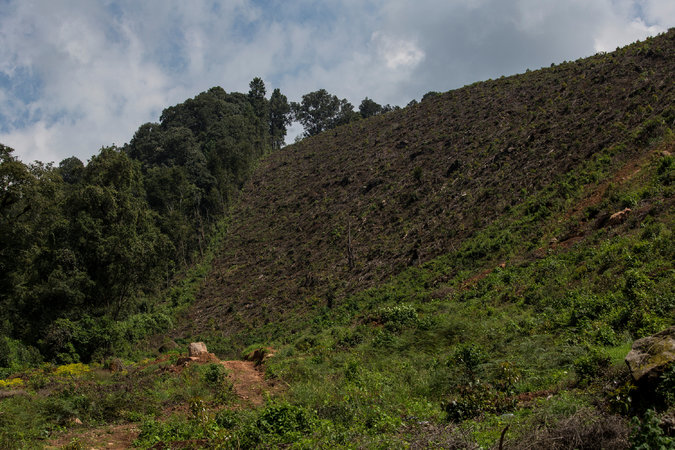 The National Human Rights Institute
Private Businesses
About 80% of drinkable water (Agribusiness)
Shortages
Raising Awareness
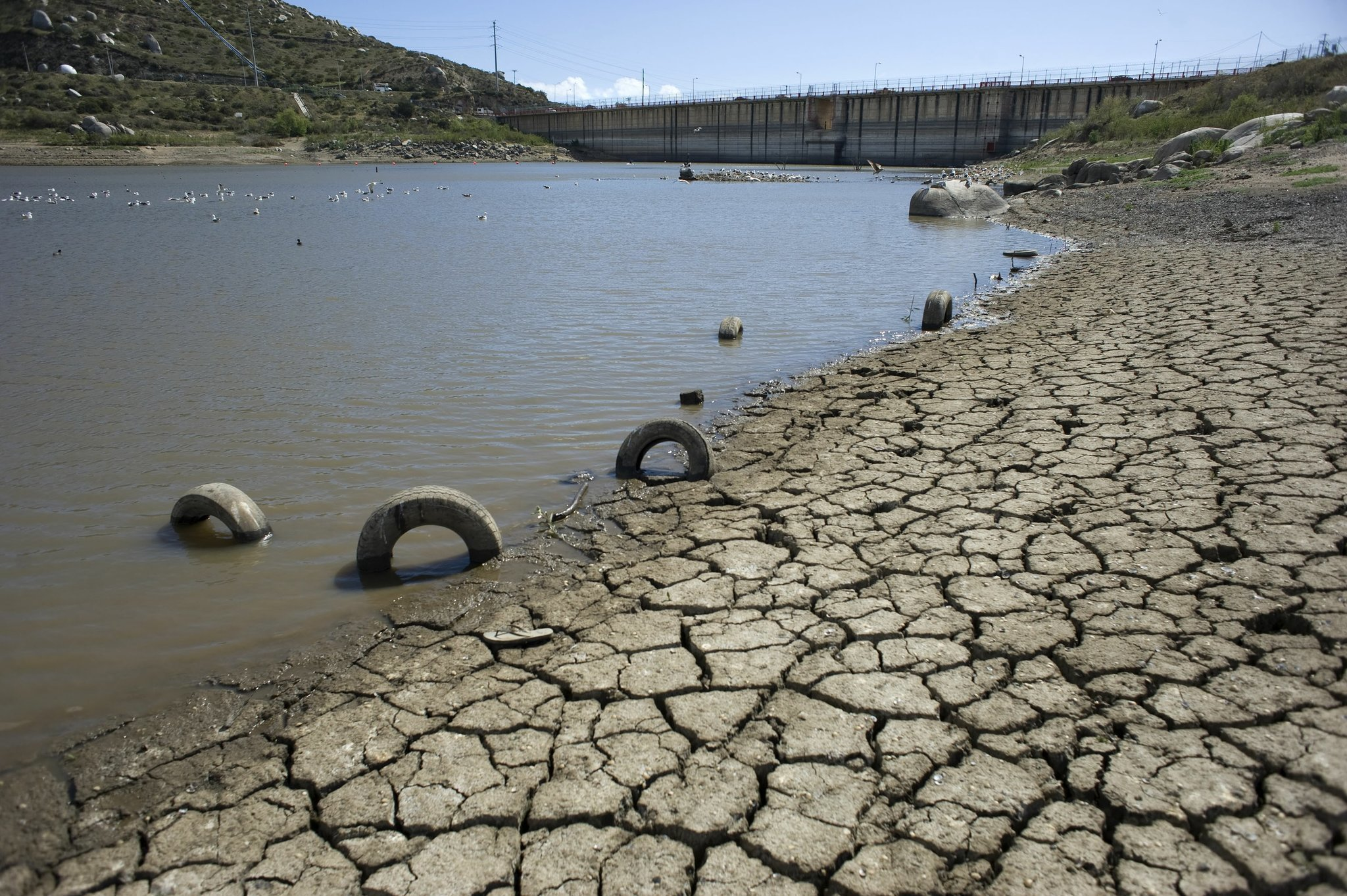 Sources
https://www.federalregister.gov/documents/2016/05/27/2016-12586/mexican-hass-avocado-import-program
https://cl.boell.org/es/2018/08/06/socio-environmental-impact-avocado-industry-petorca-province
https://www.ers.usda.gov/data-products/charts-of-note/charts-of-note/?topicId=14849#:~:text=To%20support%20year%2Dround%20demand%2C%20the%20United%20States%20imports%20avocados,are%20lower%20during%20the%20summer.
https://avocadosfrommexico.com/about/